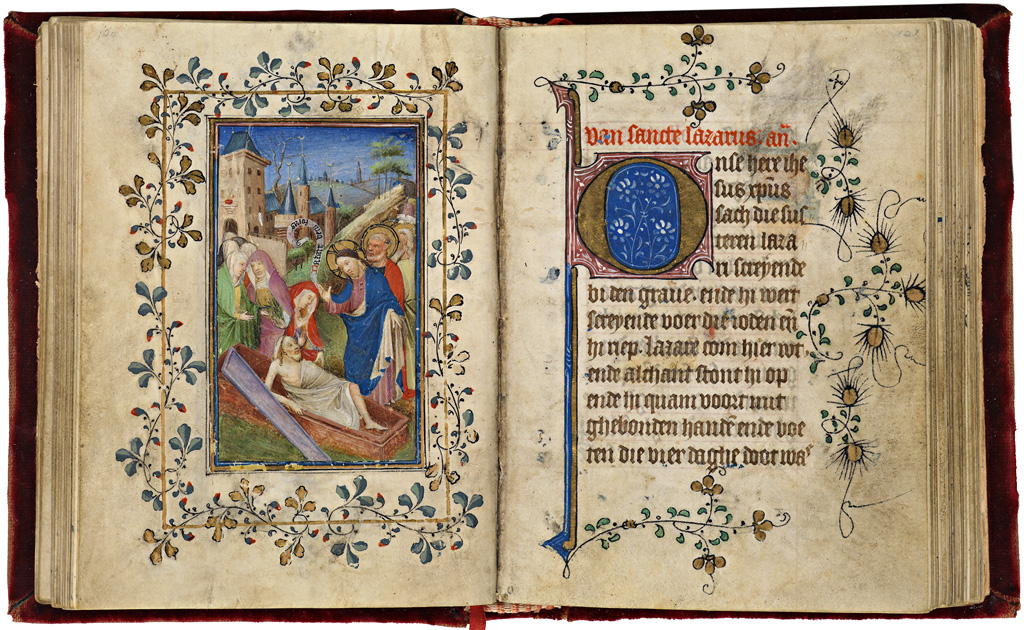 Middelnederlandse literatuur
Josje Kuenen, v4D
Karel V (1500– 1558)
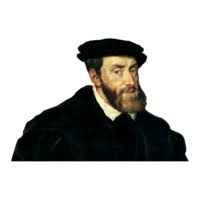 Karel de Grote (768– 814)
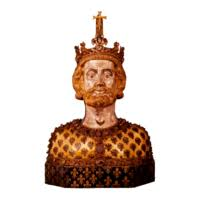 500
1000
1500
Het Frankische rijk valt uiteen;
Europa versnippert.  Nederland
bestond uit gewesten die pas onder 
Karel V een eenheid werden.
Frankische rijk
(feodaal stelsel)
vroege middeleeuwen 500–1000
hoge middeleeuwen 1000– 1300
late middeleeuwen
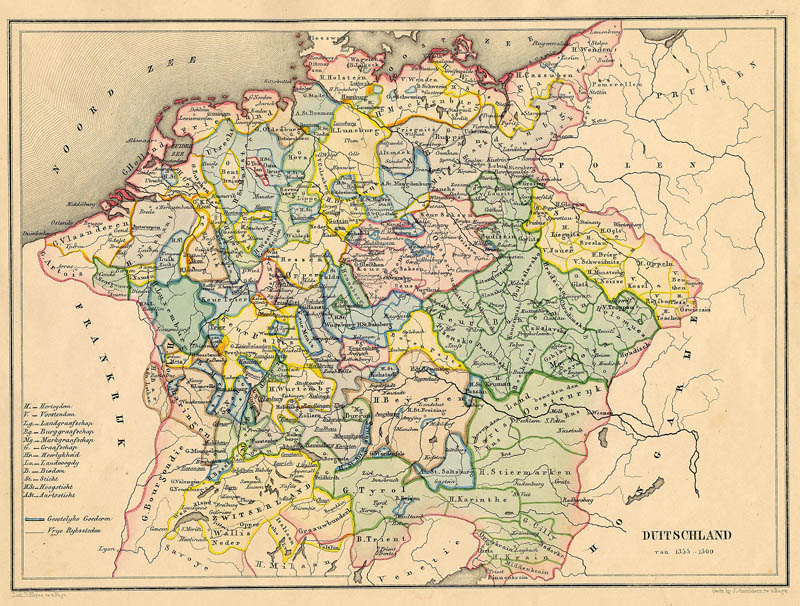 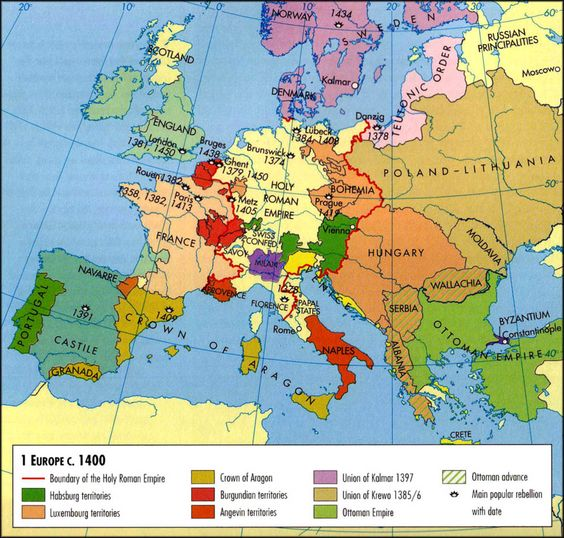 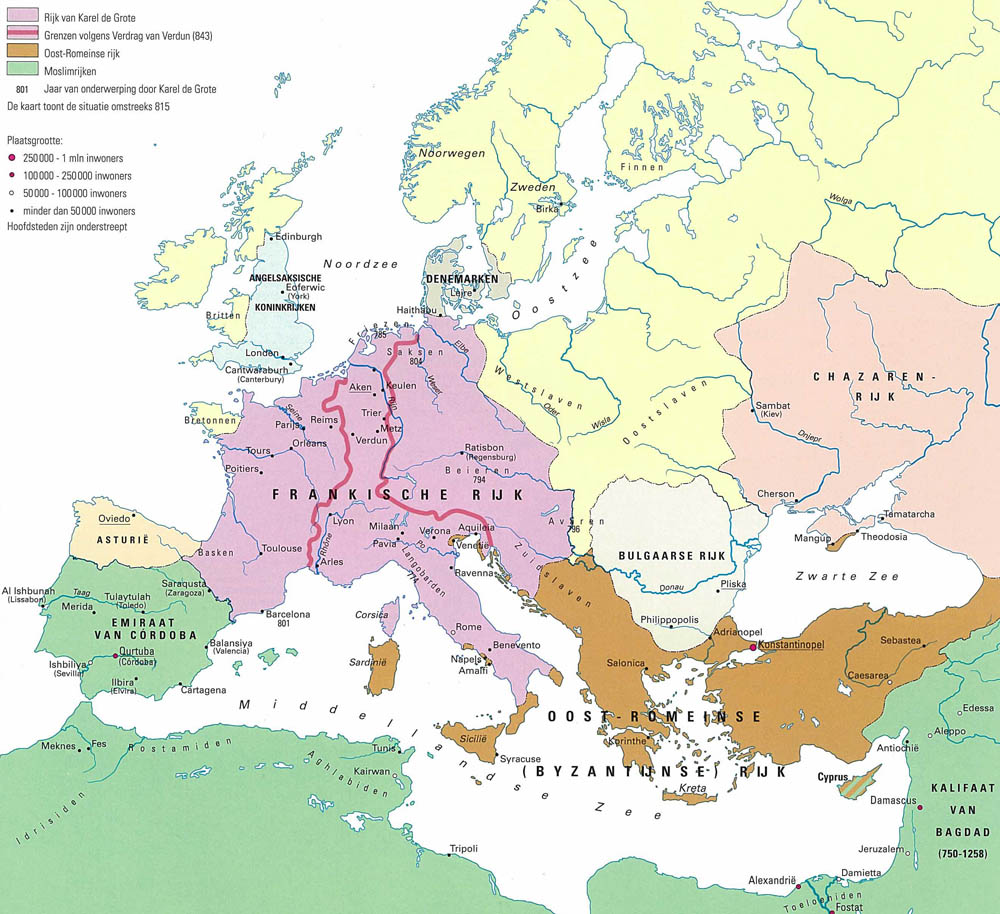 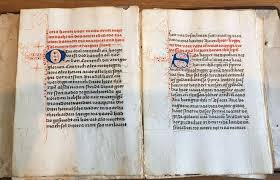 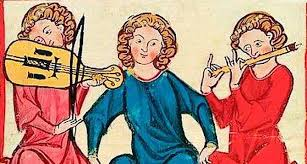 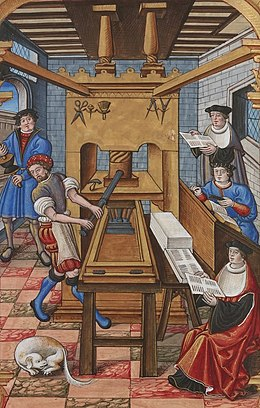 Boeken waren zeldzaam want handgeschreven door kopiisten.
500
1000
1500
Boekdrukkunst 1455
Boeken namen toe!
Oudnederlands
Middelnederlands
vroege middeleeuwen 500–1000
hoge middeleeuwen 1000– 1300
late middeleeuwen
Verzameling dialecten
Volkstaal = spreektaal
Teksten = Latijn,  geschreven  door geestelijken
Verhalen werden mondeling doorgegeven
      vaak op rijm, door troubadours
Verzameling dialecten
Volkstaal = spreektaal
Diets = overkoepelende term voor dialecten
Diets = Middelnederlands
Vanaf 1100 ook geschreven teksten in volkstaal
Kruistochten tegen islam
(Jeruzalem, aflaat en invloed veroveren; veel adel gaat dood, hun grond gaat naar de kerk: feodale stelsel krimpt.)
4e stand ontstaat:
de stedelijke burgerij
1e stand: geestelijken hebben kennis van Latijn en Romeinse cultuur.
2e stand:
ridders van adel, voeren oorlog en bezitten grond.
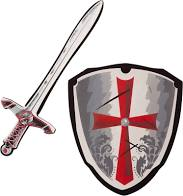 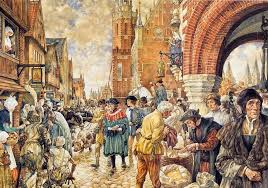 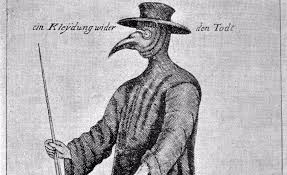 500
1000
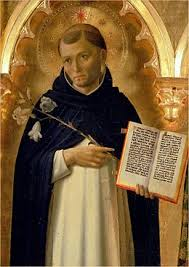 De pest >  75 miljoen doden
1500
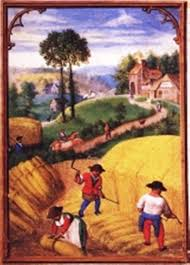 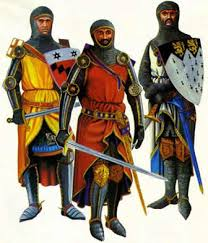 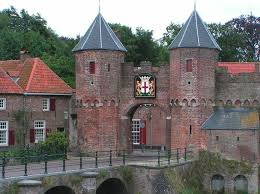 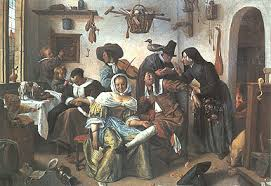 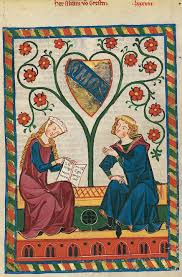 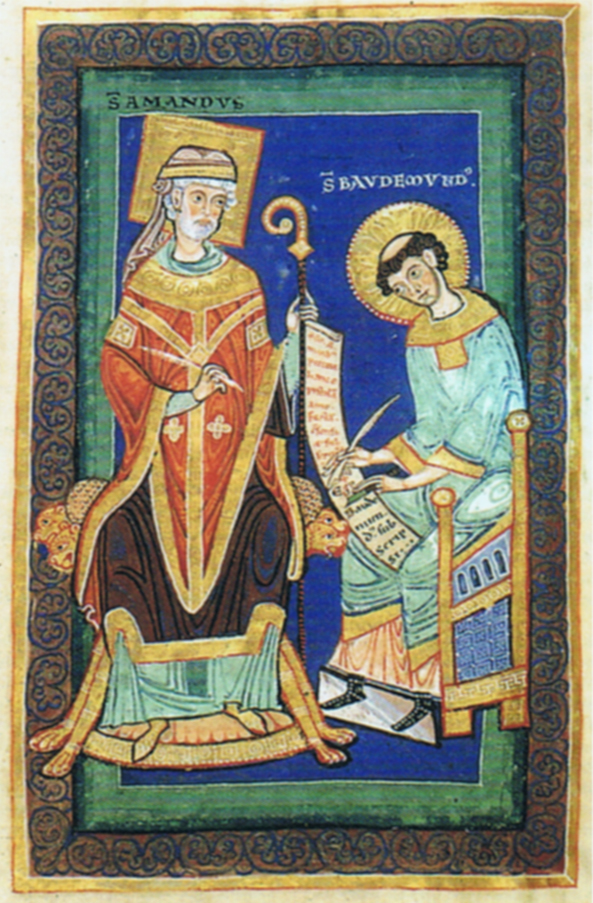 3e stand: boeren en vissers
Steden ontstaan en krijgen tegen betaling  stadsrechten
De burgerlijke cultuur
ontstaat evenals
de ‘nationale staten’;
gezag kerk neemt af
Hoofsheid ontstaat/
Etiquette/
positie vrouw verandert
Bekering van de Franken
tot het christendom (600)
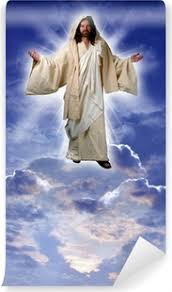 Het geloof
staat centraal
late middeleeuwen
vroege middeleeuwen 500–1000
hoge middeleeuwen 1000– 1300
Reis van Sint Brandaan
Hebban olla
(oudst geschreven Nederlandse tekst 1100)
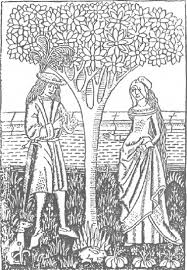 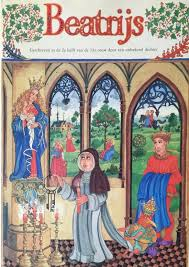 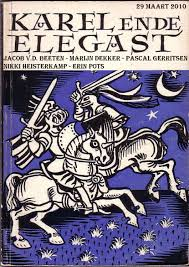 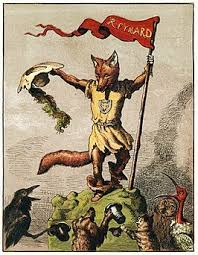 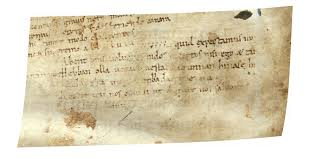 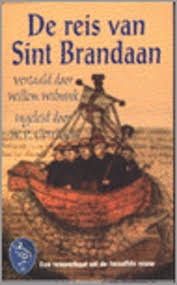 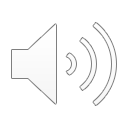 Beatrijs
Esopet
1500
1150
1374
1100
+/– 1270 
Vos Reynaerde,
geschreven door Willem
1400
Abele spelen, o.a. Lanseloet van Denemerken
1200 
Karel ende Elegast
1000
1174
1300
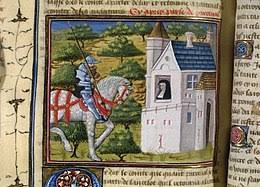 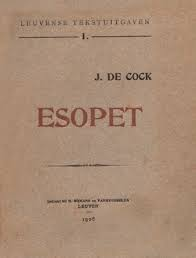 1544 
Ant– werps lied– boek
Hendrik van Veldeke
Eneas
1200 
Walewijn
1300 Diederic
Van Assenede Floris en Blancefloer
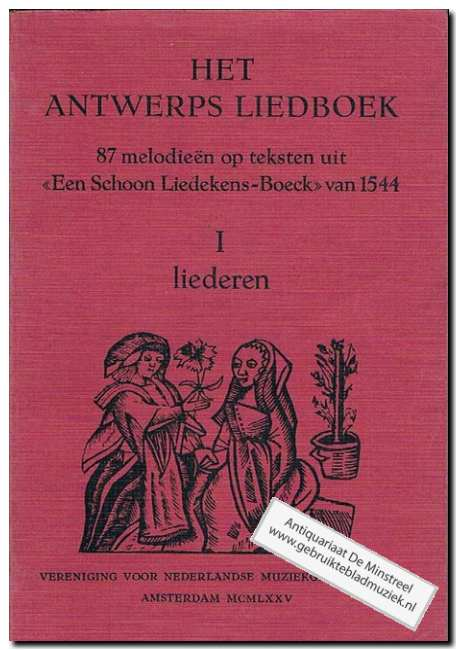 1100 eerste ridderromans
over Arthur
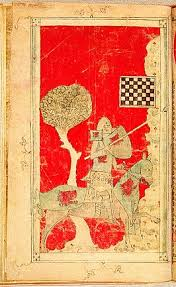 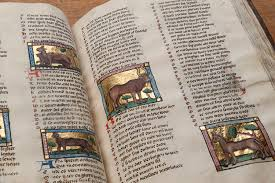 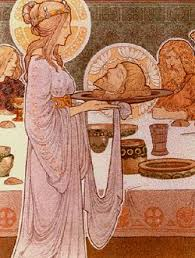 Let op:
Geschreven
Teksten vanaf
+/–  1100.
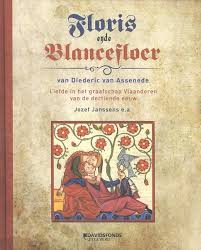 Hendrik van Veldeke: eerste schrijver 
die we van naam kennen, bekend om Natureingang
1270 Jacob van Maerlant
Der Naturen Bloeme
Lied van Heer Halewijn?
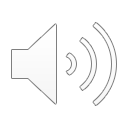 Hebban olla vogala nestas hagunnan hinase hic enda thu wat unbidan we nu
Hebben alle vogels nesten in aanbouw behalve ik en jij? Waar wachten we op?
Het oudst bekende poëtische zinnetje werd omstreeks 1100 in een Engels klooster door een Vlaamse
monnik op het perkament geschreven toen hij zijn nieuw gesneden pen wilde proberen.
Literaire genres in de middeleeuwen
Geestelijke letterkunde, moralistisch en belerend:  in de hemel komen is het hoogste doel

Exempelen:  	verhalen over goed en kwaad
Heiligenlevens: 	het leven van een heilige
Marialegenden:	verhalen waarin Maria haar
		volgelingen redt of beloont.
Mystiek:		individuele godsbeleving

Voorbeeld: 	Beatrijs, Lidewij de maagd van 		Schiedam, Hadewych

Zie ook: 		 https://www.youtube.com/watch?v=o8v_ZN1FCjU

En https://www.npostart.nl/WO_NTR_426228
Liederen: didactische/moralistische/amuserende  functie

Geestelijke:	grootste groep liederen
Wereldlijke:	– ballades (verhalend, Halewijn)
		– histories (geschiedenissen)
		– minneliederen/hoofse lyriek
		– elegieën (rouwdichten, 			Egidiuslied)
		

		
	 Zie ook: https://www.youtube.com/watch?v=0NvZ89hxbl
zeven hoofdzonden		 zeven deugden
Superbia (hoogmoed, ijdelheid)
Avaritia (hebzucht, gierigheid)
Luxuria (lust, onkuisheid)
Invidia (jaloezie)
Gula (gulzigheid, vraatzucht)
Ira (woede, wraak)
Acedia (gemakzucht, luiheid)
Prudentia (wijsheid)
Iustitia (rechtvaardigheid)
Temperantia (zelfbeheersing)
Fortitudo (moed)
Fides (geloof)
Spes (hoop)
Caritas (naastenliefde)
Ticket to hell
Ticket to heaven!
Huiswerk:

Maak opdracht 18 p. 48 en 49, behalve vraag 4.
Zoek op internet een samenvatting van het verhaal van Beatrijs. Waarom noemen we dit een Marialegende?
Welke zondes heeft Beatrijs begaan en welke deugden hebben haar gered?
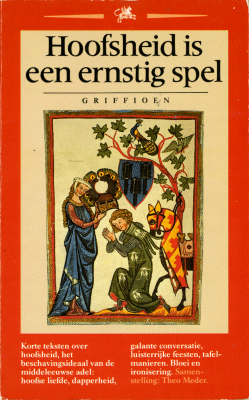 Hoofse letterkunde
Vanaf 1200 ontwikkelen we omgangsvormen.
Dankzij literatuur worden deze omgangsvormen verspreid onder de bevolking.

Tijdens de kruistochten raakten velen onder de indruk van de Arabische cultuur, waar de kunst van het levensgenieten veel verder ontwikkeld was dan in Europa. Vanaf die tijd begint zich, het eerst aan de Franse hoven, een 'hoofse' [= van het hof] cultuur te ontwikkelen. Ons woord ‘hoffelijk’ is daarvan afgeleid.
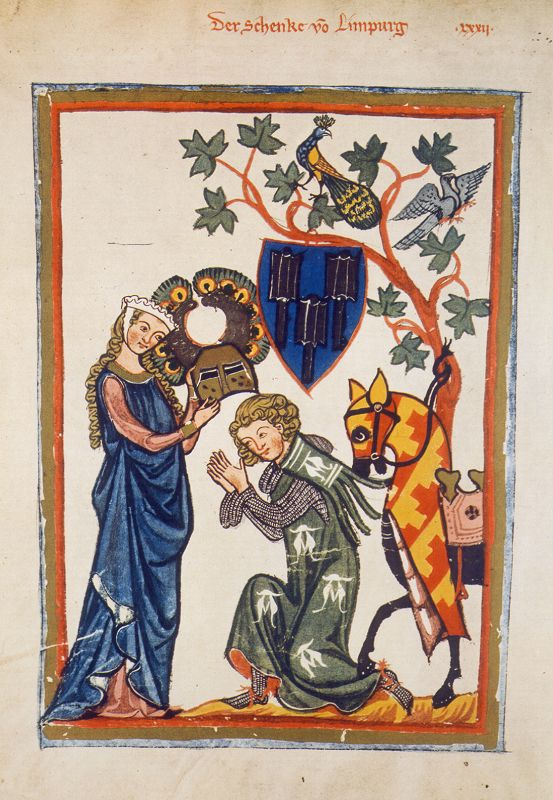 Hoofse liefde
Onbereikbare (hooggeplaatste) vrouw
Dienstbaarheid en zelfbeheersing waren belangrijk.
‘Queestes’: zoektochten naar de heilige graal
       stonden in dienst van hun dame.
Mannen mochten hun gevoelens tonen.
Voorbeelden: 
Arthurromans, Floris ende Blancefloer (Van Assenede),
Eneas (Hendrik van Veldeke)
Reis van Sint Brandaan
Hebban olla
(oudst geschreven Nederlandse tekst 1100)
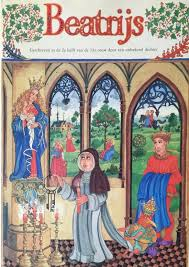 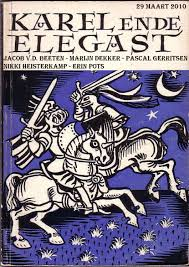 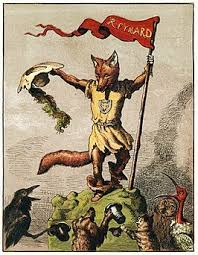 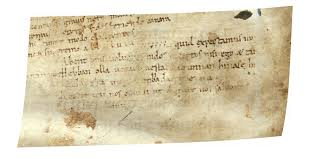 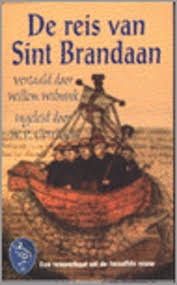 = hoofs
Beatrijs
Esopet
1500
1150
1374
1100
+/– 1270 
Vos Reynaerde,
geschreven door Willem
1400
Abele spelen, o.a. Lanseloet van Denemerken
1200 
Karel ende Elegast
1000
1174
1300
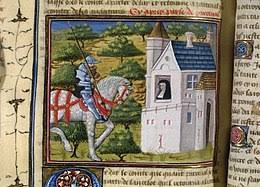 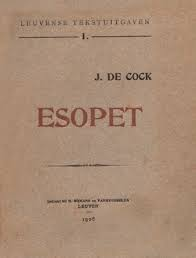 1544 
Ant– werps lied– boek
Hendrik van Veldeke
Eneas
1200 
Walewijn
1300 Diederic
Van Assenede Floris en Blancefloer
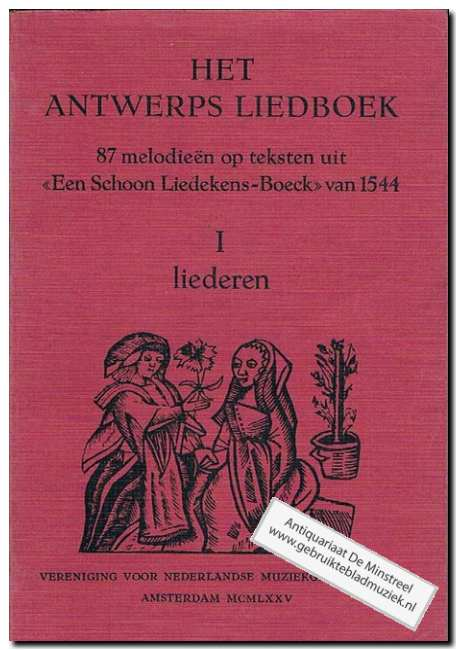 1100 eerste ridderromans
over Arthur
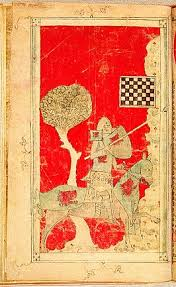 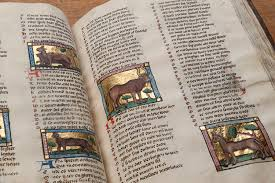 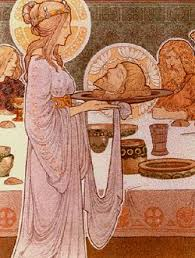 Let op:
Geschreven
Teksten vanaf
+/–  1100.
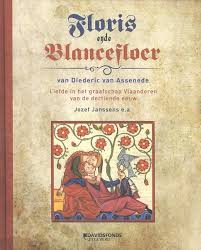 Hendrik van Veldeke: eerste schrijver 
die we van naam kennen, bekend om Natureingang
1270 Jacob van Maerlant
Der Naturen Bloeme
Lied van Heer Halewijn?
1. Wat moet een man doen, die verliefd wordt?
A. 	Bidden, vriendelijk praten tegen zijn geliefde en 	geheimhouden;
B. 	Een priester raadplegen en de vader van het 	meisje om haar hand vragen; 
C. 	Het meisje versieren.
1. Wat moet een man doen, die verliefd wordt?
A. 	Bidden, vriendelijk praten tegen zijn geliefde en 	geheimhouden;
B. 	Een priester raadplegen en de vader van het 	meisje om haar hand vragen; 
C. 	Het meisje versieren.
2. Een vrouw zit met drie mannen aan tafel. Welke vindt ze het leukst?
A. De man die ze vriendelijk aankijkt; 
B. De man die ze op zijn voet trapt;
C. De man die ze onder zijn kin slaat.
2. Een vrouw zit met drie mannen aan tafel. Welke vindt ze het leukst?
A. De man die ze vriendelijk aankijkt; 
B. De man die ze op zijn voet trapt;
C. De man die ze onder zijn kin slaat.
3. Waaraan kan je zien dat een man een vrouw oprecht liefheeft?
A. Hij geeft haar dure geschenken; 
B. Hij is bedeesd en gehoorzaam; 
C. Hij gaat met haar naar bed.
3. Waaraan kan je zien dat een man een vrouw oprecht liefheeft?
A. Hij geeft haar dure geschenken; 
B. Hij is bedeesd en gehoorzaam; 
C. Hij gaat met haar naar bed.
Literaire genres in de middeleeuwen
Ridderromans: 	educatieve functie
Karelepiek:	over Karel de Grote 
Thema’s:		feodaal systeem, moed, trouw, 		gehoorzaamheid, kracht.
Voorbeeld: 	Karel ende Elegast

		
		
Arthurlegendes: 	over koning Arthur
Thema’s:		ideale hoofse wereld, ridderschap,
		hoofse liefde
Voorbeeld: 	Walewijn, Ferguut

https://www.youtube.com/watch?v=l6ZwsOV_otk
Toneel: 		educatieve en amuserende functie
Abele spelen:	hoofse idealen 
Thema’s		riddercultuur en hoofse liefde in het 			huwelijk
Voorbeeld: 	Esmoreit, Gloriant, Lanseloet van 			Denemerken, Vandenwinter ende 			somer
Kluchten/sotternieën 

		
		
Geestelijk toneel:	belerende en moralistische functie
Thema’s:		deugden/zonden/voorbeelden
		deugdelijk leven 
Voorbeeld: 	Bliscappen van Maria, Mariken van 			Nieweghen
Huiswerk volgende keer:
Bekijken:
https://schooltv.nl/video/literatuurgeschiedenis-de-middeleeuwen-van-vechtersbazen-en-hoofse-liefde/#q=literatuurgeschiedenis

Lezen 2.4 en 3.2.2

Maken: opdracht 15 (over tekst 12), p. 45.